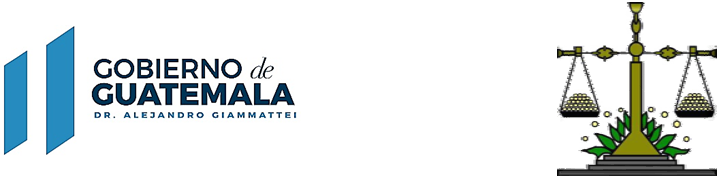 EJECUCIÓN FÍSICA
 Y 
FINANCIERA
  ENERO A FEBRERO
  2023
1
Existencias diarias, promedio mensual del manejo de alimentos en bodegas  del INDECA  Año 2023
2
Convenio Ministerio de Agricultura, Ganadería y Alimentación con el Programa Mundial de AlimentosExistencia de  producto alimentario al 28 de febrero de 2023
3
Ministerio de Agricultura, Ganadería y Alimentación Dirección de Asistencia AlimentariaExistencia de  producto alimentario al 28 de febrero de 2023
4
Tm= tonelada métrica
Ministerio de  Desarrollo SocialExistencia de producto alimentario al 28 de febrero de 2023
5
Convenio Ministerio de Agricultura, Ganadería y Alimentación con el Programa Mundial de AlimentosRecepción de alimentos  enero a febrero 2023
6
Ministerio de Agricultura, Ganadería y Alimentación Despacho de alimentos  enero a febrero del 2023
7
Ministerio de Desarrollo SocialDespacho de alimentos enero a febrero de 2023
8
Presupuesto del INDECA 2023Ingresos por fuente de financiamiento  de enero a  febrero de 2023
(Valores expresados en Quetzales)
Porcentaje percibido sobre lo vigente 23.75 %
9
Presupuesto 2023Instituto Nacional de Comercialización AgrícolaEgresos por grupo de gastode  enero a febrero de 2023
Porcentaje de gasto sobre lo Vigente:    8.54%
Porcentaje de gasto sobre lo Percibido: 35.93%
10